ایده پردازی و سیاست نویسی
استاد: جناب آقای دکتر حمیدی زاده
ارائه : زینب ابوطالبی
بهار 93
مقدمه
2
تفکر حرفه ای مانند هر برنامه ریزی و سیاستگذاری نیازمند
داده های صحیح
زاویه فکری
قدرت تحلیل چند سویه و نتیجه محور
می باشد.
هدایت و حتی ایجاد تغییرات محیطی، با استفاده از نگرش های بنیادی تفکر ساز بصیرت یاب و تدوین سیاست ها هموار می شود.
3
تغییرات روز افزون محیط های گوناگون عبارتند از:
محیط اقتصادی:
چرخه دوران های اقتصادی و بازرگانی
تشکیل سازمان های اقتصادی منطقه ای
رویکرد تجارت جهانی
تجارت الکترونیک، فرصت ها و تهدیدهای آن 
تعاملات اقتصادی میان کشورهای مختلف
روندهای بی ثباتی اقتصاد جهانی
تعامل چندگانه مولفه های اقتصاد جهانی
محیط سیاسی: 
اتمام دوران خدمت دولت ها
افزایش حضور مردم در اداره جامعه خود
مقابله با حکام خود خوانده
تغییر مرزهای فکری و حتی جغرافیای مناطق جهان
محو تشکل های قدیم و شکل گیری تشکل های جدید سیاسی در عرصه جهانی
تغییرات محیطی(ادامه)
4
محیط فرهنگی- اجتماعی:
تغییر سطح سواد
توجه بیشتر به اخلاق و بنیان خانواده ها
افزایش دسترسی مردم به اطلاعات
افزایش سطح آگاهی و شناخت افراد
تغییر و افزایش توقعات و خواسته های مردم
فناوری:
بروز ابتکار و نوآوری
تغییر و تحول فناوری اطلاعات
بهبود ارتباطات
تکامل فناوری سخت افزاری و نرم افزاری
روش ها و ایده ها و اختراعات جدید
ساختار بازار
رقبای جدید
عملکرد رقبای قدیمی
سرمایه گذاری رقبا در درک و شناخت بازار و جذب مشتری
تغییر رویکردها و نگرش ها به محیط درونی سازمان ها
تفکر سیاست محور نیازمند سطوحی از قابلیت انطباق، دوراندیشی، آینده نگاری و محیط شناسی برپایه شناخت بیشتر قوانین الهی است.
5
6
شکل 1 مدل سیاست نویسی
تفکر و ذهن
7
مهارت ها
نظریه تفکر
نظریه ساز و کار ذهن
نظریه معماری تفکر
تفکر و ذهن؛ مهارت ها
8
برای بهبود عملکرد و موثر واقع شدن برنامه ها، باید مهارت های تفکر را ارتقا بخشید.




آشیانه تفکر، مغز است.
نتایج نهایی فعالیت مغز به جای قضاوت، تولید ایده است.
قضاوت مربوط به حقایق موجود است.
اما تصور می تواند به سوی مجهولات سیر کند تا آن جا که از 2 + 2 چیزی بیش از 4 بسازد.
لازمه خلق ایده های جدید، ایجاد آن در تخیل و تصورخانه های تفکر است.
با عملیاتی کردن رویاها و تصورات، عملکرد ارتقا می یابد.
تفکر و ذهن؛ مهارت ها؛ اشکال تفکر تصور محور
9
تصور غیر خلاق
کمتر قابل کنترل است مانند:
خیالات واهی
خواب
نگرانی
افسردگی
و نظیر این ها
تصور خلاق
کاملا قابل کنترل است.
غالبا لذت بخش است.
قدرت دیدن اشیا در مغز را تقویت می کند.
منجر به شکل گیری 
تصورات حدس زننده
تصورات بازسازنده
تصورات ساختاری
و ... 
می شود.
تفکر و ذهن؛ نظریه تفکر
10
تفکر دستاورد ساز و کار ذهن است بر اساس:
نوع هوش
سطح دقت
آستانه صبر
توانمندی حافظه
که در آن 
میزان دانستنی ها
نوع خواسته ها
سطح مهارت ها
چارچوب و ماهیت انتظارات
نوع و میزان باورها
قدرت تجزیه و تحلیل، توصیف و اخذ نتیجه
ایفای نقش می کند.
تفکر = هنر اندیشیدن
تفکر و ذهن - نظریه ساز و کار ذهن
11
ساز و کار، شیوه ای بر اساس نوع، توانمندی، چینش و قدرت تعاملات تحلیلی چند سویه ذهن است که از
 تنوع، 
میزان و عمق دانستنی ها، 
نوع و زاویه نگرش به هستی، 
قدرت توانمندی فرد، 
نوع شخصیت و 
نیت شخص
 تغذیه می کند.
تفکر و ذهن؛ نظریه معماری تفکر
12
در طراحی معماری تفکر باید به 
ساختار
توازن میان بخش ها
جریان تبادل سیاستگذاری و عملکردهای مربوط 
توجه شود.
معماری تفکر = چیدمان درونی تفکر
تفکر و ذهن؛ نظریه معماری تفکر(ادامه)
13
هدف معماری تفکر، پژوهش در امور رفتارها و کشف نظم پنهان در فعالیت های واحدهای سازمانی است.
لذا امکان توجه به ساختار پنهان فعالیت ها به منظور دست یابی به توانایی دیدن و شکافتن قالب طبیعی فعالیت ها برای سیاستگذاری را فراهم می نماید.
معماری تفکر در واقع نمایشی است از شکل و چارچوب پدیده های فکر کردن را در قالب ها و الگوهای مرتبط با هم و نیز چگونگی ارتباط با دسته های دیگر از پدیده ها؛ به عبارتی نمایش دسته بندی ها و پیوندها.
معماری تفکر طراحی هنرمندانه ای است از چارچوب های تجمع و دسته بندی عوامل و چینش ارتباط میان آن ها است که ارادی و هدفدار است.
اولویت این هدف ها، تولید فکر، تقویت هنر اندیشیدن، تحلیل، ارائه قضاوت، راهنمایی و مشاوره است.
معماری تفکر، آرایشی است که افراد طبق آن فکر می کنند، ارزیابی می کنند، می نگرند و آینده را برای خود و دیگران طراحی و اجرا می کنند.
تفکر و ذهن؛ نظریه معماری تفکر(ادامه)
14
اشتراک پدیده ها در موارد مذکور، سبب پیوستگی شان در فرآیندها، داد و ستد ها، پیوندهای ارتباطی، وجوه منطقی، حیاتی و فیزیکی خواهد شد.
این پیوستگی سبب جفت شدن اجزای تفکر می شود.
راهنمایی های حاصل از تفکر باید پیوستگی جمعی را ترغیب و از جفت شدن آن ها جلوگیری کند تا هویت مستقل تفکر حفظ شود.
تفکیک یکی از موارد حیاتی در طراحی تفکرات است
اهداف تفکیک: به حداکثر رساندن پیوستگی و به حداقل کشاندن جفت شدن
تفکر سیاست محور منجر به ارائه چارچوب های ذهنی، مدل های مفهومی و ایده های هدایت گر می شود که فراتر از واکنش به مسائل روزمره و یا بلند مدت است.
سیاست
15
چارچوبی برای تصمیمات راهبردی اثربخش
سرخط ها، خطوط و تابلوی راهنمای هدایت تصمیمات
ایجاد بنیان های اساسی در ارزیابی سازمان برای تنظیم مقدمات بهره گیری از توانمندی ها در انتخاب راهبردی
ابزار دست یابی به هدف های سالیانه
متشکل از مقررات و روش هایی که سازمان ها و مسئولان آن ها برای دست یابی به هدف های اعلام شده رعایت می کنند
رهنمود تصمیم گیری
تعیین کننده شرایط روزمره و تکراری سازمان ها
اغلب بر اساس فعالیت ها نوشته می شود
همانند هدف های سالیانه اهمیتی ویژه دارند زیرا نمایانگر انتظاراتی هستند که سازمان از کارکنان و مدیران یا مسوولان مملکتی از برنامه ها دارند.
ایجاد کننده هماهنگی و ثبات روش در درون سازمان و میان واحدهای آن
تعیین کننده محدوده اتخاذ تصمیم ها و انجام امور
برای کارساز شدن یک راهبرد به سیاست هایی نیاز است که بتوان امور روزمره را اداره کرد.
سیاست حاوی رهنمودها، روش ها، رویه ها، مقررات و شیوه هایی خاص از مدیریت است که برای حمایت و تقویت کارها در نظر گرفته شود تا کشور یا سازمان بتواند به هدف های تعیین شده دست یابد.
سیاست ها ابزارهای اجرای راهبردها هستند
در سایه تعیین سیاست ها، مرزها و محدوده های انواع کارهای اداری، اقتصادی، مالی و مانند این ها تعیین می شود و بر آن پایه به افراد به سبب رفتاری خاص، پاداش داده شده یا تنبیه می شوند.
سیاست مبنای اعمال کنترل
سیاست عامل هماهنگی و کاهش زمان تصممیم گیری
سیاست عامل افزایش تفویض اختیار به کارکنان و مدیران رده های مختلف سازمانی
سیاست ها به مثابه ساز و کارهایی برای تقویت عرصه اجرایی راهبردها
سیاست(ادامه)
16
انواع سیاست
آشکار؛ مثل سیاست های مکتوب
ضمنی؛ مثل عرف
سیاستگذاری. فرآیند رسمی تشریح و توصیف تجهیزات مورد نیاز برای رسیدن به نتایج مطلوب و شناسایی چگونگی و چرایی استفاده از واقعیت های موجود برای ارائه ارزش افزوده ای در سطح کلان به جامعه می باشد.
پرسش و پاسخ های سیاستگذاری
17
چه تغییرات عمده ای آینده مرتبط را تحت تاثیر قرار خواهد داد؟
جهت و واکنش سیاست گذار به این تغییرات چیست؟
عناصر سطح کلان چیست که باید آن ها را مدنظر داشت و چرا؟
چگونه می توان نتایج مطلوب را در قالب عبارات قابل اندازه گیری و کمی توصیف کرد؟
بهترین راه و ابزار رسیدن به این نتایج چیست؟
چگونه می توان پیشرفت را محاسبه کرد؟
چگونه می توان موفقیت را محاسبه نمود؟
نحوه تجدید نظر در کلیت ماجرا در صورت نیاز چه خواهد بود؟
ساز و کارها
18
هدف سیاست نویسی
یافتن دانش تازه درباره مسئله ای و پاسخ به سوال های مطرح در مساله تا بتوان پاسخ های به دست آمده را هدایت مسائل آینده نمود.
قضاوت یا توافق درباره ارزش(اهمیت، مطلوبیت یا شایستگی) مراحل دستیابی به اهداف از پیش تعیین شده در سیاست ها
مشخص و هدایت کردن یک موقعیت نامعین
هدف سیاست نویس
جست و جوگری منظم(مطابق آن چه در شکل 2 آمده است) برای رسیدن به شناخت بیشتر درباره یک مساله یا پدیده
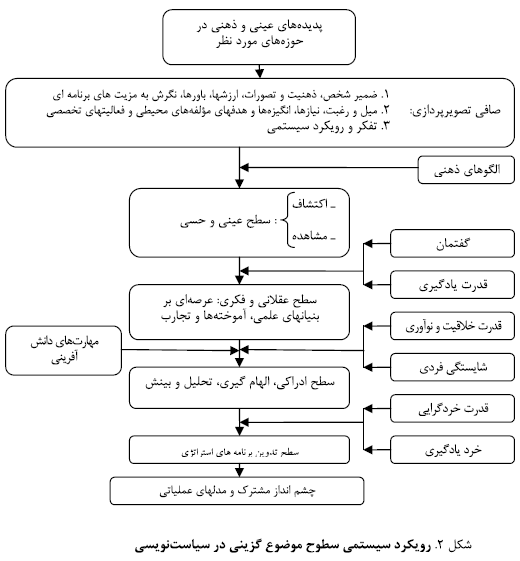 19
طرح تدوین سیاستبرنامه، ساختار و راهبردیافتن پاسخ به سوال های فرصت ها و تهدیدهای پیش روی سازمان و کنترل انحرافات و ارتقای کاربری آن هاست.
20
21
در مجموع طرح تدوین سیاست عبارت است از 
اولا: برنامه منابع و انواع داده های مربوط به سوال های مطرح در برنامه ها
ثانیا: اولویت هایی که در بودجه و در قالب مواد هزینه و زمان انجام مطرح هستند(به دلیل محدودیت های زمانی و اقتصادی برنامه ها)
مهارت های هفت گانه سیاست نویسی
22
قدرت بررسی تطبیقی نکات ارزش آفرین
میزان مطالعه و غور در آن ها
قدرت تجرید سازی
قدرت خلق سیاست
قدرت الهام گیری
قدرت جدل(مباحثه) منطقی
قدرت تحلیل
روش بنیادی فنآوری تدوین سیاست(روش علمی)؛یکی از مفیدترین شیوه های بهبود کیفیت تدوین سیاست
23
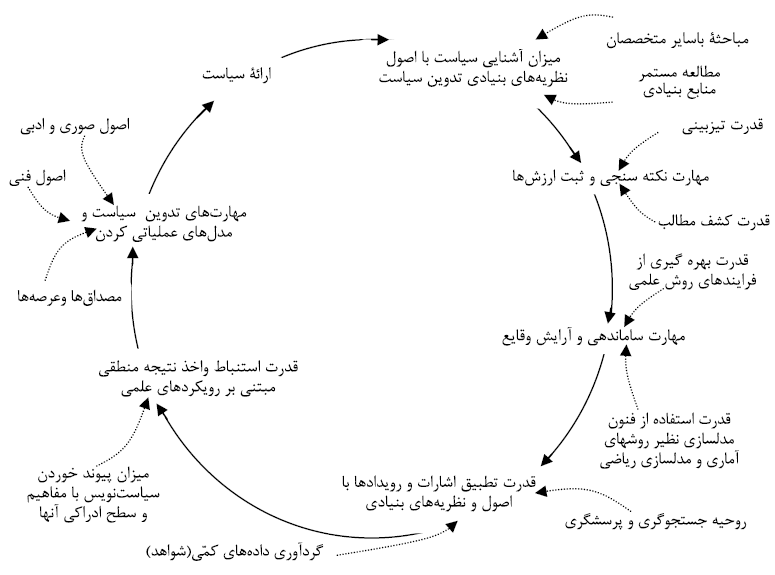 مشخصه های مطلوبیت طرح تدوین سیاست
24
ماهیت سیاست نویسی با کشف حقیقت سر و کار دارد.
25
از آن جا که هر سیاست نویس دارای صافی تصویر برداری ای است که پل ارتباطی ذهنیات و واقعیات را شکل می دهد، برای نیل به سطح عینی و حسی در مرحله موضوع گزینی و گذار از آن ها برای دستیابی به چشم انداز مشترک و مدل های عملیاتی ضمن بهره گیری از کاربست های شخصی، لازم است از مدل شکل 3 نیز بهره گرفت. در این ارتباط چرخه سیاست نویسی، سازه های 14 گانه و 11 گانه مطابق شکل های 4 و 5 را برای دو سطح سیاست-تفکر و سطح جلوه گری معرفی می نماید.
طبقه بندی سیاست در این مدل ها به شرح زیر است:
سیاست موضوعی. سیاست در این زمینه بعد اطلاعات محور به خود می گیرید و از طریق مدیریت اطلاعات تولید می شود.
سیاست فرآیندی. سیاست فرآیندی است که باید برای دستیابی به نتایج آن، مراحلی که مبتنی بر روش تحقیق است طی شود.
سیاست کانونی. سیاست درباره پدیده ای تعریف می شود که مدنظر و توجه کانونی است.
26
27
کاربست های شخصی سیاست نویس
28
ویژگی های بنیادی برای تقویت توانمندی طرح های سیاست محور
جامع نگری و اندیشه چند سویه داشتن
برخوردار بودن از اصالت و نوآوری در فکر و رفتار و حل مشکلات و مسائل
دارای شخصیت رشد یافته و فاصله گرفتن از اختلال های رفتاری و مسلط بودن بر غرایز
تحرک پذیر بودن و خوش بودن
تفکر سیاست نویس
29
تفکر سیاست محور  نیازمند سطوحی از
قابلیت انطباق
دوراندیشی
آینده نگاری
محیط شناسی برپایه شناخت بیشتر قوانین الهی
است.
تفکر سیاست نویس(ادامه)
30
برای بهبود عملکرد و موثر واقع شدن برنامه ها، باید مهارت های تفکر را ارتقا بخشید.




آشیانه تفکر، مغز است.
نتایج نهایی فعالیت مغز به جای قضاوت، تولید ایده است.
قضاوت مربوط به حقایق موجود است.
اما تصور می تواند به سوی مجهولات سیر کند تا آن جا که از 2 + 2 چیزی بیش از 4 بسازد.
لازمه خلق ایده های جدید، ایجاد آن در تخیل و تصورخانه های تفکر است.
با عملیاتی کردن رویاها و تصورات، عملکرد ارتقا می یابد.
تفکر سیاست نویس(ادامه)
31
تصور غیر خلاق
کمتر قابل کنترل است مانند:
خیالات واهی
خواب
نگرانی
افسردگی
و نظیر این ها
تصور خلاق
کاملا قابل کنترل است.
غالبا لذت بخش است.
قدرت دیدن اشیا در مغز را تقویت می کند.
منجر به شکل گیری 
تصورات حدس زننده
تصورات بازسازنده
تصورات ساختاری
و ... 
می شود.
رویکرد سیاست نویسی
32
سیاست ها باید قدرت پیش بینی و پیشگیری داشته باشند.
برای نیل به این هدف، باید در تدوین سیاست ها، از نظریه ها استفاده شود.
نظریه
یک جمله خبری است؛
شناختی را درباره یک پدیده از طریق تجرید و تبیین به وجود می آورد؛
در چارچوب ساز و کار تعمیم، قدرت پیش بینی و کنترل ایجاد می کند؛
و حاوی شرایط، خصیصه ها و شواهدی است که پدیده و مسائل مرتبط با آن را به تصویر می کشاند؛
امکان دست یابی به هدف، ساختار، فرآیندها، ساز و کارها و عملکرد پدیده را فراهم می آورد.
رویکرد سیاست نویسی(ادامه)
33
اگرچه سیاستگذاری هدف ابزاری و نیز دستاورد مدیریت است، لیکن سیاستگذاری مبتنی بر نظریه ها، فرضیه ها، قضایا، مدل ها، اصول مسلم و فروض، تولید شناخت می کند؛
در نتیجه سیاست ها ابزارهای شناخت تلقی می شوند؛
این شناخت، بنیان نگرش به پدیده ها و محیط اطراف آن هاست؛
بنابراین، سیاست، مجموعه مفاهیم، تعاریف و قضایای به هم پیوسته منظمی است که برای تبیین، پیش بینی و ارزیابی و کنترل پدیده ها مورد استفاده قرار می گیرد.
رویکرد سیاست نویسی- سازو کارهای سیاست نویسی و پذیرش آن
34
احکام. اصول مسلمی است که در ارتباط با رفتار سازه های نظری و مفاهیم مطبوع پدیده های جهان واقعیات هستند. احکام، گزاره های کلی هستند که احکام رفتاری هم تلقی می شوند.
فروض و شرایط آزمون. دومین قسمت سیاست، مجموعه فروض و شرایط آزمون است که براساس آن اصول مسلم رفتاری، آزمون می شوند. اصول مسلم رفتاری سیاست، نشانگر احکام است در حالی که فروض، جلوه شرایط آزمون خاص است که باید در چارچوب مفاهیم یا متغیرهای قابل اندازه گیری بیان شوند.
پوشش. مطابق این ساز و کار، میزان مورد پذیرش، توجه و سطح کاربری سیاست در آثار دیگران، نشانگر توانمندی پوشش سیاست در تبیین و پیش بینی پیشامد خاص با درایت بهره گیری دیگران از آن برای تصمیم گیری است.
بارز بودن. سیاست حاوی ایده است که باید کاملا روشن و نشانگر بخشی از چارچوب و سازه های نظری و تحلیلی در استدلال های اصلی پیشنهاد دهنده باشد.
عمق. سیاست باید نکات ظریف و تازه ای از تبیین مفاهیم، ساختار و روابط درونی متغیرهای پدیده بر پایه ساز و کار خاص و رفتار آن ها ارائه کند.
رویکرد سیاست نویسی- سازو کارهای سیاست نویسی و پذیرش آن(ادامه)
35
تناسب با مسئله زمانه. ایده نهفته در سیاست باید جلوه شرایط و مسائل زمانه پدیده مورد تبیین باشد.
جدید بودن جوهره سیاست. محتوا، قدرت و پیام سیاست باید تازه و جدید باشد.
ارزش اکتشافی. سیاست باید منجر به ارائه ایده های نظری دیگری شود. هر میزان فرضیه های جدیدی که از یک سیاست استخراج می شود بیشتر باشد، آن سیاست بهتر خواهد بود.
گستره. گستره، نشانگر درجه عمومیت پذیری سیاست است. از معیارهای اندازه گیری گستره، تعداد مسائل اصلی آن تصمیم است که سیاست قدرت کنترل آن ها را خواهد داشت.
قدرت تبیین کنندگی. هدف اولیه سیاست، توان تبیین گری آن است.
رویکرد سیاست نویسی- سازو کارهای سیاست نویسی و پذیرش آن(ادامه)
36
قدرت پیش بینی. هدف ثانویه سیاست، توان پیش بینی کنندگی است. هرچه پیش بینی دقیق تر باشد، سیاست بهتر است.
ایجاز. ساده بودن سیاست، درجه پذیرش بالایی برای آن به وجود می آورد.
ماهیت لایه ای سیاست. سیاست شناختی بر پایه شرایط و حقایق پدیده خاص به وجود می آورد. لذا برای شرایط و حقایق جدید باید سیاست جدید مطرح کرد.
زیبایی شناختی. سیاست بهتر است بر زیبایی ها تکیه داشته باشد و به طرز زیبایی هم نوشته و ارایه شود. هر اندازه سیاست های جنبه خوشایند و دلنشین داشته باشند، پذیرش بیشتر پیدا می کنند.
جنبه ارزیابی کنندگی. سیاست باید حاوی شاخص های تشخیص، سنجش و ارزیابی برای هدف، ساز و کار، وظایف، ساختار و عملکرد پدیده مورد مطالعه باشد.
رویکرد سیاست نویسی- سازو کارهای سیاست نویسی و پذیرش آن(ادامه)
37
جنبه هدایت کنندگی. سیاست از این روی که حاوی ایده است پس باید جنبه هدایت کنندگی داشته باشد. هر ایده، حاوی انرژی ناشی از بار معنایی خود است و این انرژی حرکت ایجاد می کند.
منفعت زایی. سیاست ها باید منافع را ارتقاء و کیفیت پدیده مورد نظر را بهبود بخشد.
معماری سیاست پردازی
38
برای تبیین معماری سیاست پردازی، شناخت طرح، ساختار، ترکیب اجزای پدیده و عملکرد مورد مطالعه ضروری است.
از آن جا که هدف سیاست پردازی، تبیین امور رفتارها و کشف نظم پنهان در پدیده هاست، معماری سیاست پردازی امکان توجه به ساختار پنهان پدیده ها را به وجود می آورد تا توانایی دیدن و شکافتن قالب طبیعی پدیده ها به دست آید.
معماری، شکل و چارچوب پدیده ها را در قالب ها و الگوهایی نشان می دهد دکه با یکدیگر ارتباط یافته و پیوند خورده اند و نیز چگونگی ارتباط با دسته های دیگر از پدیده را نشان می دهد.
قلمرو مسائل سیاست پردازی
فردی
 گروهی
سازمانی
سیاست پردازی، هنر قاعده مند کردن تفکر و اندیشه پروری شناخت، حل مساله و هدایت است که منجر به ارائه تصاویر و چارچوب های ذهنی، مدل های مفهومی و استنباطی و ایده های هدایت گر برای پدیده ها می شود.
معماری سیاست پردازی، آرایشی است که افراد طبق آن توجه، فکر، مطالعه، بررسی و ارزیابی می کنند، زاویه نگرش، ارزیابی و شناخت پیدا می کنند و توانمندی مدیریت آینده پدیده و حرکت در مسیرهای منتخب را برای خود و دیگران به وجود می آورد.
تفکر سیاست پردازی در دو سطح فردی و گروهی نمایان می شود.
درک تفکر سیاست پردازی نیازمند بهره گیری از رویکرد 4وجهی است؛ در این رویکرد باید
ویژگی های پدیده(مساله یا موضوع) با تفکر سیاست پردازی بررسی شود؛
پویایی ها و فرآیندهای پدیده ها دیده شود؛
حقیقت حل مساله و نحوه هدایت آن شناخته و لحاظ شود؛
انتظارات کاربران لحاظ شود.
39
سیاست پردازی در سطح راهبردی شامل چهار عنصر است :
درک و شناخت کلی از پدیده و محیط آن
قدرت ایده آفرینی، حقیقت گرایی و خلاقیت
داشتن چشم اندازی برای آینده پدیده
خیر اندیش و دلسوز بودن برای رفع مشکل نهفته در پدیده 
سیاست پردازی فرآیند رسمی و حتی غیر رسمی تشریح و توصیف مفاد مورد نیاز برای رسیدن به نتایج مورد انتظار و نیز مطلوب و شناسایی چگونگی و چرایی استفاده از واقعیت های موجود پدیده برای ارائه هویت، هدف و جوهره سیاست است.
40
ویژگی های اصلی تفکر سیاست پرداز
41
دید کل گرا. تفکر نظریه پرداز نشانگر نحوه تاثیر گذاری بخش های مختلف پدیده بر یکدیگر است.
تمرکز بر عملکرد. این تمرکز در تفکر سیاست پرداز بر اساس ایجاد و خلق تناسب و هماهنگی میان عملکرد، منابع تغذیه پدیده و رفتارهای درحال ظهور آن است.
بهنگام سازی مستمر. این بهنگام سازی در تفکر سیاست پرداز برگایه درک ارتباط بین گذشته، حال و آینده رفتار پدیده است.
فرضیه مدار بودن. خلق فرضیه برای پدیده و آزمون آن مرکز فعالیت های سیاست پردازی تلقی می شود.
خصیصه های روش شناسی در تفکر سیاست پرداز
42
تاکید بر ساختار، ساز و کارها و فرآیندهای پدیده های طبیعی، اجتماعی و انسانی
ترکیب سیاست انتزاعی با رفتارهای تاریخی و توصیفی پدیده برای تایید و گسترش نتایج
تبیین نتایج قیاسی نظری از عملکرد پدیده
استفاده از تحلیل علت و معلولی برای تبیین سیاست
ساختن مدل های انتزاعی برای تبیین رفتار پدیده
خصیصه های روش شناسی در تفکر سیاست پرداز(ادامه)
43
ارائه کردن تاییدیه برای بحث درباره نتایج در چارچوب شناخت شناسی توصیفی و تاریخی پدیده
تاکید بر ضرورت اطلاع کامل متخصصان بر روش شناسی
تاکید بر کاربری مدل های انتزاعی برای توسعه مباحث سیاست پردازی
ضرورت بهره گیری از واژه شناسی دقیق، برقراری ارتباط نزدیک بین فروض و نتایج در چارچوب ساختار منطقی مدل رفتاری پدیده
ضروری بودن جمع آوری داده ها و حقایق تاریخی و توصیفی برای تایید سیاست ها و مباحث مرتبط
خصیصه های روش شناسی در تفکر سیاست پرداز(ادامه)
44
اخذ نتیجه در چارچوب سیاست بر پایه نقش عوامل کمی
اعتقاد به ارتباط نزدیک بین علوم
تلاش برای یافتن ارتباط بین پدیده های سیاست پردازی شده با پدیده های کامل جهان واقعیات
تاکید بر بررسی صحت و سقم تجربی نتایج استدلال نظری و انتزاعی
تلاش برای شفاف سازی مسائل پیچیده روش شناسی در شکل و محتوی ساختار سیاست ها
اعتقاد بر مکمل بودن روش شناسی های صاحب نظران برای ارائه شناخت کامل از پدیده
اعتقاد به ترکیب سیاست مطلق با جوهره تاریخی و توصیفی پدیده
45
اللهم وفقنا لما تحب و ترضی